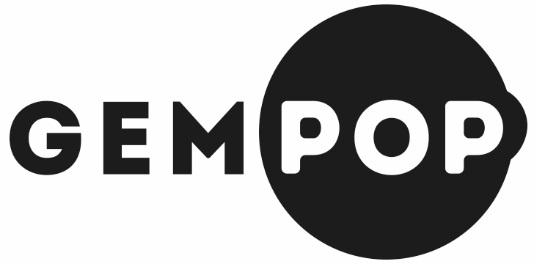 from idea to business
Value Proposition Canvas Template

Marc Géméto
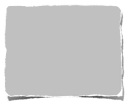 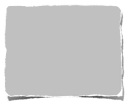 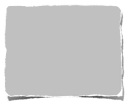 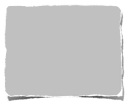 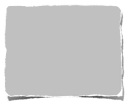 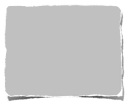 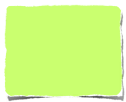 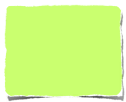 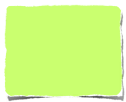 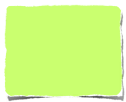 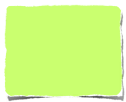 Text
Text
Text
Text
Text
Text
Text
Text
Text
Text
Text
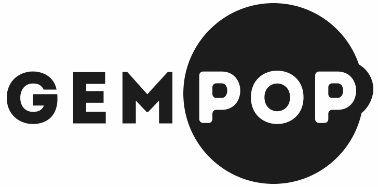 Value Proposition Canvas
For Persona : XXXXXXXXXX
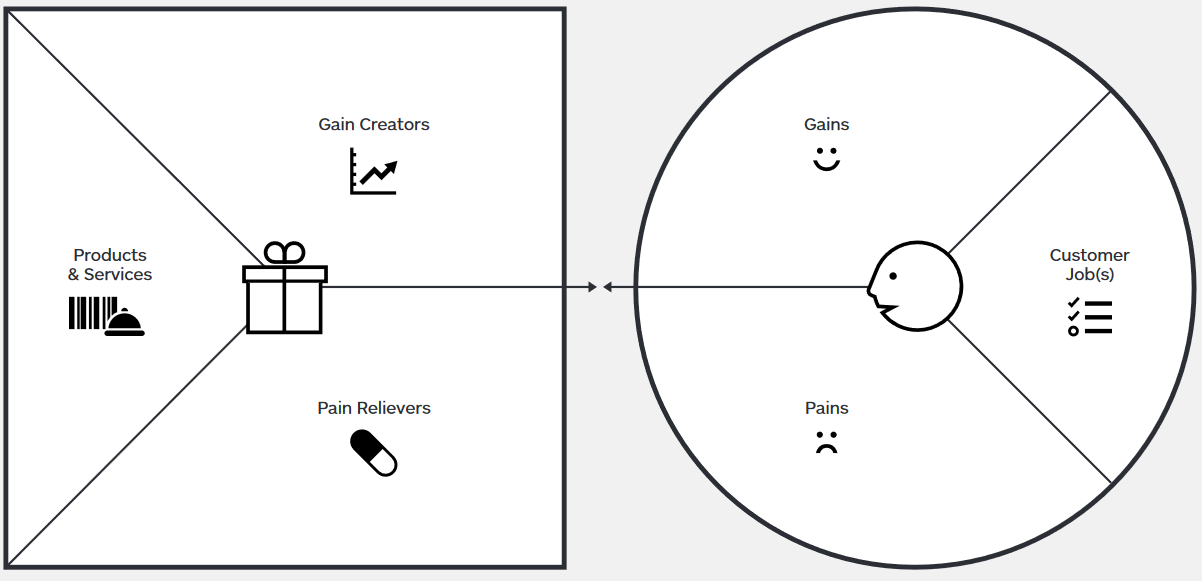 Text
Substitutes =
2
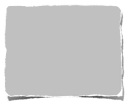 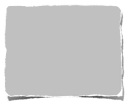 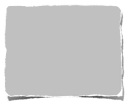 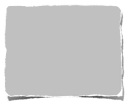 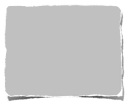 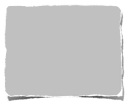 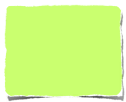 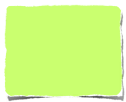 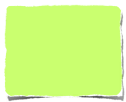 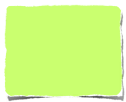 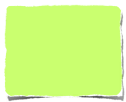 Text
Text
Text
Text
Text
Text
Text
Text
Text
Text
Text
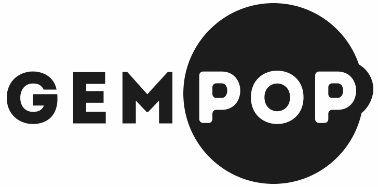 Value Proposition Canvas
For Persona : XXXXXXXXXX
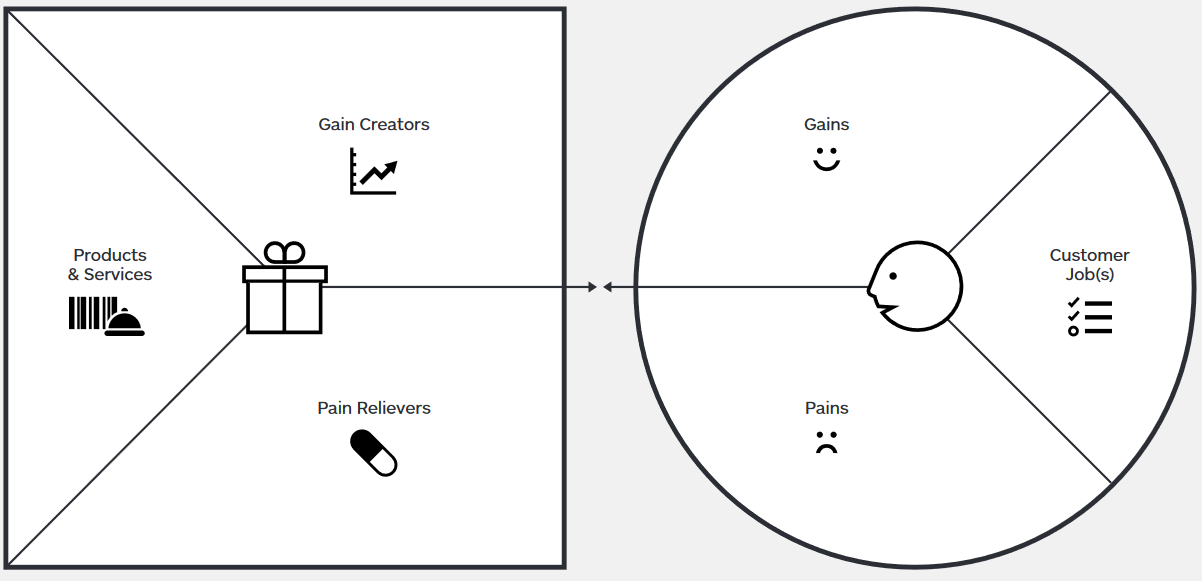 Text
Substitutes =
3
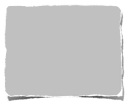 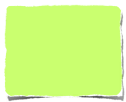 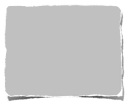 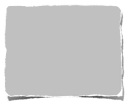 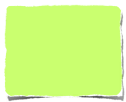 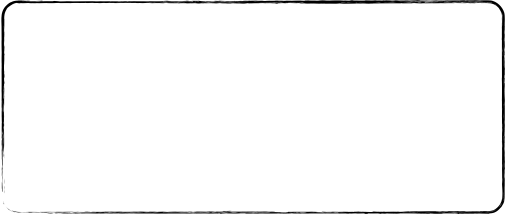 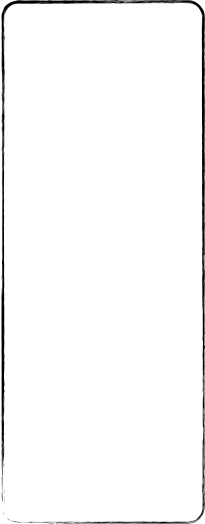 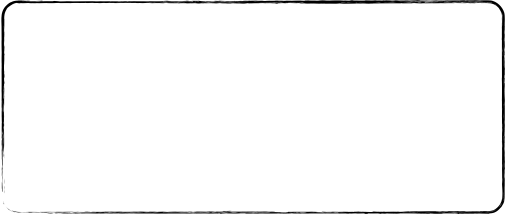 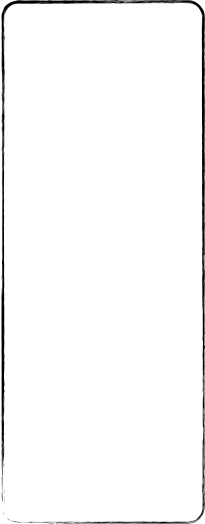 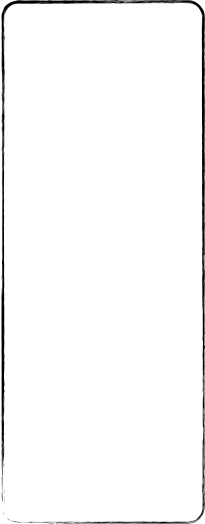 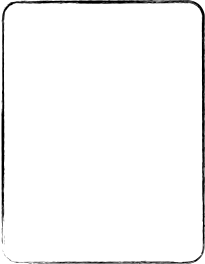 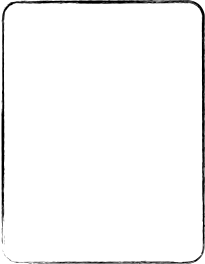 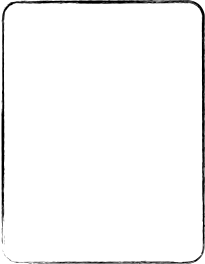 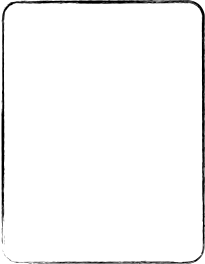 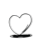 Value proposition
Costumer segments
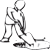 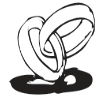 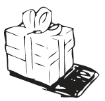 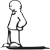 Key partners
Key activities
Costumer relationships
Text
Text
Text
Text
Text
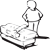 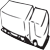 Key resources
Channels
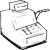 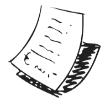 Revenue streams
Cost structure
www.businessmodelgeneration.com
Business Model for XXXXXXX